Figure 2 Odds ratios for death with the 2C19*2 vs. the 2C19*1 genetic variant (n = 6225). The mortality rate was ...
Eur Heart J, Volume 30, Issue 22, November 2009, Pages 2685–2688, https://doi.org/10.1093/eurheartj/ehp436
The content of this slide may be subject to copyright: please see the slide notes for details.
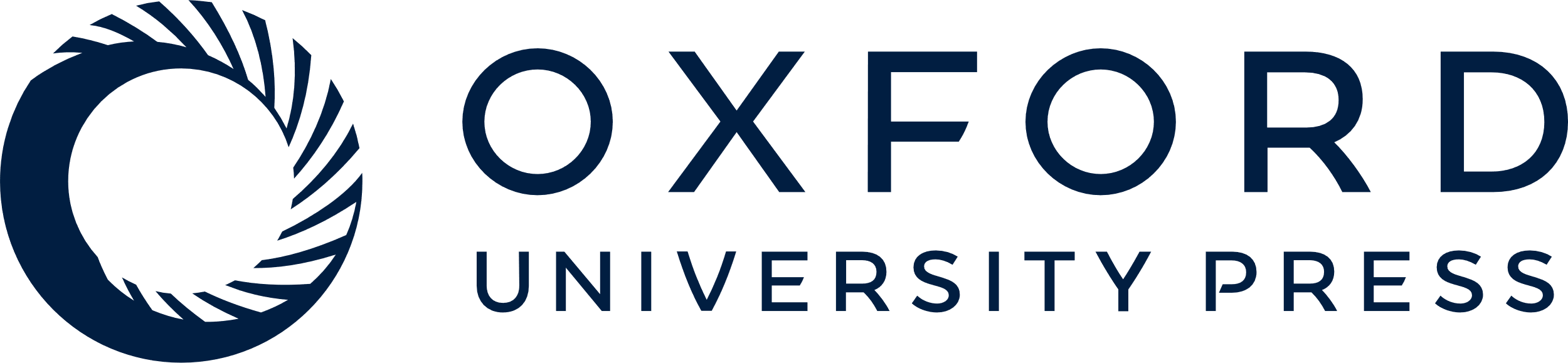 [Speaker Notes: Figure 2 Odds ratios for death with the 2C19*2 vs. the 2C19*1 genetic variant (n = 6225). The mortality rate was higher in the 2C19*2 group than in the 2C19*1 group (1.8% vs. 1.0%). Overall odd ratio 1.79; 95% CI 1.10–1.79, P <0.019. The analysis for heterogeneity was non-significant (P = 0.062).


Unless provided in the caption above, the following copyright applies to the content of this slide: Published on behalf of the European Society of Cardiology. All rights reserved. © The Author 2009. For permissions please email: journals.permissions@oxfordjournals.org]